1
1
1
1
1
1
1
1
1
2
2
3
3
4
4
5
5
6
6
מיון BucketSort
© cs,Technion
1
1
2
3
4
5
6
5’
5
1”
1’
1
2
3
הרחבת מיון BucketSort
מהדיון הנ"ל נובע כי BucketSort  היא שיטת מיון יציבה.
© cs,Technion
2
מיון RadixSort
ממוין לפי:
ממוין לפי:
ממוין לפי:
720
329
436
839
355
457
657
329
355
436
457
657
720
839
329
457
657
839
436
720
355
720
355
436
457
657
329
839
© cs,Technion
3
329
720
436
839
355
457
657
720
355
436
457
657
329
839
329
457
657
839
436
720
355
329
355
457
436
657
720
839
פרוצדורת RadixSort
Radix-Sort(A,d)
for i  1 to d
	do use BucketSort to sort array A on digit i
© cs,Technion
4
ניתוח זמן הריצה
© cs,Technion
5
תורת הגרפים - סימונים
v
u
y
w
x
יונתן יניב
שיטות לייצוג גרפים
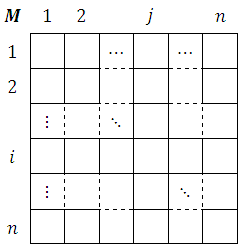 שיטות לייצוג גרפים
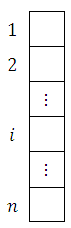 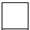 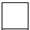 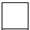 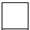 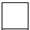 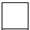 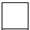 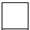 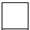 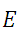 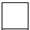 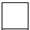 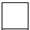 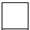 BFS
יונתן יניב
דוגמת הרצה
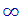 Queue
G
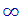 A
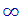 C
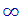 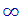 E
B
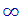 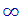 D
F
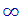 H
דוגמת הרצה
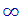 Queue
G
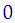 A
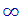 C
A
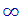 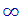 E
B
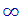 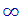 D
F
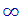 H
A מתגלה
דוגמת הרצה
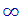 Queue
G
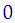 A
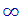 C
F
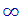 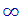 E
B
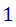 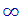 D
F
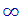 H
F מתגלה
דוגמת הרצה
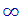 Queue
G
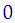 A
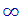 C
F
B
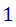 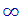 E
B
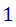 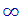 D
F
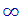 H
B מתגלה
דוגמת הרצה
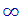 Queue
G
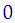 A
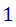 C
F
B
C
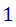 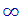 E
B
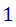 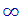 D
F
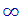 H
C מתגלה
דוגמת הרצה
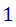 Queue
G
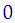 A
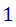 C
F
B
C
G
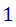 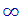 E
B
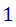 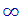 D
F
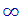 H
G מתגלה
דוגמת הרצה
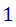 Queue
G
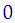 A
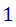 C
B
C
G
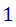 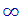 E
B
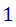 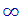 D
F
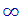 H
F יוצא מראש התור
דוגמת הרצה
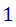 Queue
G
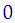 A
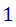 C
B
C
G
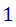 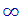 E
B
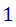 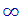 D
F
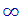 H
האלגוריתם כבר ביקר ב A
דוגמת הרצה
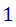 Queue
G
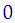 A
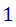 C
B
C
G
D
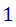 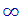 E
B
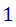 D
F
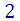 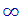 H
D מתגלה
דוגמת הרצה
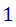 Queue
G
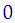 A
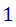 C
B
C
G
D
E
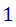 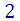 E
B
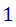 D
F
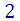 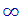 H
E מתגלה
דוגמת הרצה
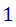 Queue
G
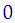 A
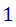 C
C
G
D
E
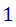 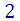 E
B
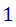 D
F
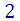 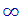 H
B יוצא מראש התור
דוגמת הרצה
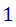 Queue
G
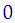 A
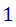 C
C
G
D
E
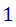 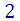 E
B
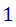 D
F
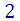 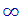 H
האלגוריתם כבר ביקר ב A
דוגמת הרצה
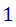 Queue
G
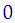 A
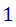 C
G
D
E
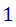 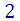 E
B
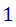 D
F
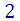 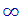 H
C יוצא מראש התור
דוגמת הרצה
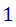 Queue
G
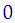 A
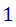 C
G
D
E
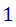 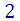 E
B
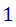 D
F
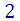 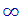 H
האלגוריתם כבר ביקר ב A
דוגמת הרצה
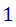 Queue
G
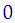 A
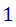 C
D
E
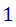 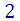 E
B
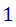 D
F
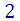 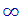 H
G יוצא מראש התור
דוגמת הרצה
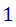 Queue
G
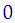 A
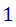 C
D
E
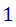 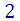 E
B
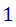 D
F
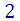 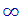 H
האלגוריתם כבר ביקר ב A
דוגמת הרצה
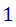 Queue
G
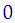 A
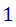 C
D
E
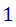 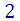 E
B
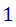 D
F
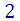 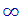 H
האלגוריתם כבר ביקר ב E
דוגמת הרצה
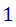 Queue
G
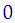 A
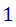 C
E
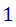 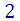 E
B
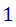 D
F
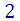 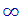 H
D יוצא מראש התור
דוגמת הרצה
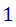 Queue
G
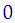 A
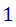 C
E
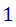 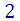 E
B
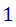 D
F
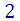 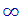 H
האלגוריתם כבר ביקר ב E
דוגמת הרצה
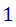 Queue
G
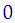 A
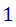 C
E
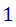 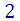 E
B
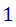 D
F
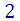 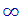 H
האלגוריתם כבר ביקר ב F
דוגמת הרצה
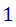 Queue
G
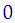 A
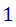 C
EH
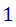 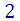 E
B
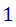 D
F
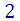 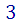 H
H מתגלה
דוגמת הרצה
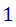 Queue
G
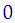 A
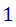 C
H
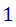 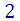 E
B
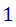 D
F
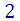 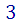 H
E יוצא מראש התור
דוגמת הרצה
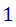 Queue
G
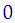 A
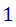 C
H
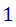 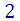 E
B
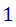 D
F
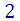 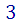 H
האלגוריתם כבר ביקר ב D
דוגמת הרצה
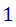 Queue
G
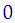 A
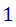 C
H
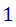 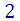 E
B
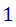 D
F
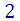 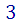 H
האלגוריתם כבר ביקר ב F
דוגמת הרצה
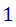 Queue
G
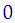 A
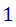 C
H
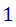 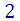 E
B
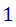 D
F
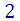 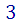 H
האלגוריתם כבר ביקר ב G
דוגמת הרצה
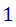 Queue
G
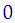 A
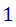 C
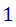 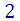 E
B
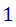 D
F
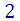 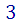 H
H יוצא מראש התור
דוגמת הרצה
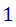 Queue
G
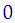 A
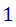 C
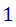 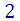 E
B
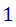 D
F
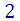 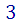 H
האלגוריתם כבר ביקר ב D
דוגמת הרצה
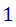 Queue
G
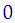 A
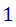 C
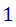 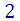 E
B
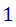 D
F
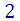 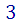 H
סיום האלגוריתם
גרף השכבות
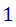 G
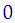 A
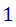 C
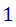 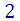 E
B
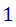 D
F
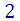 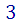 H
תרגיל 1 – גרפים דו צדדיים
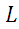 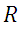 טענות עזר
טענות עזר
אלגוריתם המכריע האם גרף דו צדדי
DFS
A
B
H
G
C
D
E
J
I
F
יונתן יניב
DFS
האלגוריתם מתחיל מצומת שרירותי בגרף (בדוגמא, C) וקורא ל DFS באופן רקורסיבי לכל
אחד מבניו.
A
B
H
G
C
D
E
J
I
F
DFS
A
B
d(C)=1
H
G
C
D
E
J
I
F
DFS
d(A)=2
A
B
d(C)=1
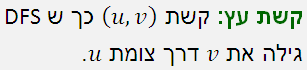 H
G
C
D
E
J
I
F
DFS
d(A)=2
d(B)=3
A
B
d(C)=1
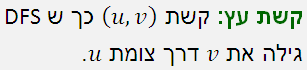 H
G
C
D
E
J
I
F
DFS
d(A)=2
d(B)=3
f(B)=4
A
B
d(C)=1
H
G
C
D
E
J
I
F
DFS
d(A)=2
d(B)=3
f(A)=5
f(B)=4
A
B
d(C)=1
H
G
C
D
E
J
I
F
DFS
d(A)=2
d(B)=3
f(A)=5
f(B)=4
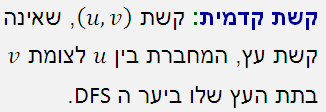 A
B
d(C)=1
H
G
C
D
E
J
I
F
DFS
d(A)=2
d(B)=3
f(A)=5
f(B)=4
A
B
d(C)=1
f(C)=6
H
G
C
D
E
J
d(D)=7
I
F
DFS
d(A)=2
d(B)=3
f(A)=5
f(B)=4
A
B
d(C)=1
f(C)=6
H
G
d(E)=8
C
D
E
J
d(D)=7
I
F
DFS
d(A)=2
d(B)=3
f(A)=5
f(B)=4
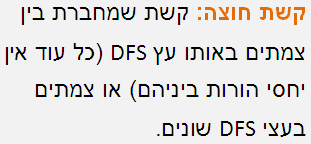 A
B
d(C)=1
f(C)=6
H
G
d(E)=8
C
D
E
J
d(D)=7
I
F
DFS
d(A)=2
d(B)=3
f(A)=5
f(B)=4
A
B
d(C)=1
f(C)=6
H
G
d(E)=8
C
D
E
J
d(D)=7
I
d(F)=9
F
DFS
d(A)=2
d(B)=3
f(A)=5
f(B)=4
A
B
d(C)=1
f(C)=6
H
G
d(E)=8
C
D
E
J
d(D)=7
I
d(F)=9
F
f(F)=10
DFS
d(A)=2
d(B)=3
f(A)=5
f(B)=4
A
B
d(C)=1
f(C)=6
H
G
d(E)=8
C
D
E
J
d(D)=7
I
d(F)=9
d(I)=11
F
f(F)=10
DFS
d(A)=2
d(B)=3
f(A)=5
f(B)=4
d(G)=12
A
B
d(C)=1
f(C)=6
H
G
d(E)=8
C
D
E
J
d(D)=7
I
d(F)=9
d(I)=11
F
f(F)=10
DFS
d(A)=2
d(B)=3
f(A)=5
f(B)=4
d(G)=12
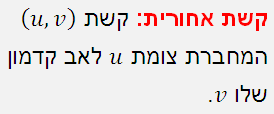 A
B
d(C)=1
f(C)=6
H
G
d(E)=8
C
D
E
J
d(D)=7
I
d(F)=9
d(I)=11
F
f(F)=10
DFS
d(A)=2
d(B)=3
f(A)=5
f(B)=4
d(G)=12
f(G)=13
A
B
d(C)=1
f(C)=6
H
G
d(E)=8
C
D
E
J
d(D)=7
I
d(F)=9
d(I)=11
F
f(F)=10
DFS
d(A)=2
d(B)=3
f(A)=5
f(B)=4
d(H)=14
d(G)=12
f(G)=13
A
B
d(C)=1
f(C)=6
H
G
d(E)=8
C
D
E
J
d(D)=7
I
d(F)=9
d(I)=11
F
f(F)=10
DFS
d(A)=2
d(B)=3
f(A)=5
f(B)=4
d(H)=14
d(G)=12
f(G)=13
A
B
d(C)=1
f(C)=6
H
G
d(E)=8
C
D
E
J
d(D)=7
d(J)=15
I
d(F)=9
d(I)=11
F
f(F)=10
DFS
d(A)=2
d(B)=3
f(A)=5
f(B)=4
d(H)=14
d(G)=12
f(G)=13
A
B
d(C)=1
f(C)=6
H
G
d(E)=8
C
D
E
J
d(D)=7
d(J)=15
f(J)=16
I
d(F)=9
d(I)=11
F
f(F)=10
DFS
d(A)=2
d(B)=3
f(A)=5
f(B)=4
d(H)=14
d(G)=12
f(H)=17
f(G)=13
A
B
d(C)=1
f(C)=6
H
G
d(E)=8
C
D
E
J
d(D)=7
d(J)=15
f(J)=16
I
d(F)=9
d(I)=11
F
f(F)=10
DFS
d(A)=2
d(B)=3
f(A)=5
f(B)=4
d(H)=14
d(G)=12
f(H)=17
f(G)=13
A
B
d(C)=1
f(C)=6
H
G
d(E)=8
C
D
E
J
d(D)=7
d(J)=15
f(J)=16
I
d(F)=9
d(I)=11
F
f(F)=10
DFS
d(A)=2
d(B)=3
f(A)=5
f(B)=4
d(H)=14
d(G)=12
f(H)=17
f(G)=13
A
B
d(C)=1
f(C)=6
H
G
d(E)=8
C
D
E
J
d(D)=7
d(J)=15
f(J)=16
I
d(F)=9
d(I)=11
F
f(F)=10
f(I)=18
DFS
d(A)=2
d(B)=3
f(A)=5
f(B)=4
d(H)=14
d(G)=12
f(H)=17
f(G)=13
A
B
d(C)=1
f(C)=6
H
G
d(E)=8
f(E)=19
C
D
E
J
d(D)=7
d(J)=15
f(J)=16
I
d(F)=9
d(I)=11
F
f(F)=10
f(I)=18
DFS
d(A)=2
d(B)=3
f(A)=5
f(B)=4
d(H)=14
d(G)=12
f(H)=17
f(G)=13
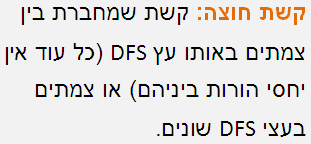 A
B
d(C)=1
f(C)=6
H
G
d(E)=8
f(E)=19
C
D
E
J
d(D)=7
d(J)=15
f(J)=16
I
d(F)=9
d(I)=11
F
f(F)=10
f(I)=18
DFS
d(A)=2
d(B)=3
f(A)=5
f(B)=4
d(H)=14
d(G)=12
f(H)=17
f(G)=13
A
B
d(C)=1
f(C)=6
H
G
d(E)=8
f(E)=19
C
D
E
J
d(D)=7
d(J)=15
f(D)=20
f(J)=16
I
d(F)=9
d(I)=11
F
f(F)=10
f(I)=18
DFS
יער ה DFS: קבוצת העצים המכוונים המתארת את אופן גילוי הצמתים.
כלומר, יחסי הורות המאפיינים איזה צומת גילה איזה צומת במהלך ריצת ה DFS.
d(A)=2
d(B)=3
f(A)=5
f(B)=4
d(H)=14
d(G)=12
f(H)=17
f(G)=13
A
B
d(C)=1
f(C)=6
H
G
d(E)=8
f(E)=19
C
D
E
J
d(D)=7
d(J)=15
f(D)=20
f(J)=16
I
d(F)=9
d(I)=11
F
f(F)=10
f(I)=18
DFS
יער ה DFS: קבוצת העצים המכוונים המתארת את אופן גילוי הצמתים.
כלומר, יחסי הורות המאפיינים איזה צומת גילה איזה צומת במהלך ריצת ה DFS.

סיווג הקשתות ביער ה DFS:
קשת עץ: קשת השייכת ליער ה DFS.
קשת קדמית: קשת המחברת בין צומת לצאצא שלו בעץ ה DFS.
C
d(C)=1
D
d(D)=7
f(C)=6
f(D)=20
d(A)=2
A
E
d(E)=8
f(A)=5
f(E)=19
B
d(I)=11
I
d(F)=9
d(B)=3
F
f(I)=18
f(F)=10
f(B)=4
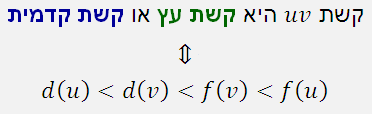 d(H)=14
G
H
d(G)=12
f(H)=17
f(G)=13
d(J)=15
J
f(J)=16
DFS
יער ה DFS: קבוצת העצים המכוונים המתארת את אופן גילוי הצמתים.
כלומר, יחסי הורות המאפיינים איזה צומת גילה איזה צומת במהלך ריצת ה DFS.

סיווג הקשתות ביער ה DFS:
קשת עץ: קשת השייכת ליער ה DFS.
קשת קדמית: קשת המחברת בין צומת לצאצא שלו בעץ ה DFS.
קשת אחורית: קשת המחברת בין צומת לאב קדמון שלו בעץ ה DFS.
C
d(C)=1
D
d(D)=7
f(C)=6
f(D)=20
d(A)=2
A
E
d(E)=8
f(A)=5
f(E)=19
B
d(I)=11
I
d(F)=9
d(B)=3
F
f(I)=18
f(F)=10
f(B)=4
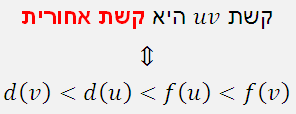 d(H)=14
G
H
d(G)=12
f(H)=17
f(G)=13
d(J)=15
J
f(J)=16
DFS
יער ה DFS: קבוצת העצים המכוונים המתארת את אופן גילוי הצמתים.
כלומר, יחסי הורות המאפיינים איזה צומת גילה איזה צומת במהלך ריצת ה DFS.

סיווג הקשתות ביער ה DFS:
קשת עץ: קשת השייכת ליער ה DFS.
קשת קדמית: קשת המחברת בין צומת לצאצא שלו בעץ ה DFS.
קשת אחורית: קשת המחברת בין צומת לאב קדמון שלו בעץ ה DFS.
קשת חוצה: כל קשת אחרת.
C
d(C)=1
D
d(D)=7
f(C)=6
f(D)=20
d(A)=2
A
E
d(E)=8
f(A)=5
f(E)=19
B
d(I)=11
I
d(F)=9
d(B)=3
F
f(I)=18
f(F)=10
f(B)=4
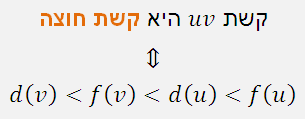 d(H)=14
G
H
d(G)=12
f(H)=17
f(G)=13
d(J)=15
J
f(J)=16
משפט המסלול הלבן
A
B
H
G
C
D
E
J
I
F
תרגיל 1
עצים פורשים מינימליים (MST)
1
5
3
1
3
5
10
7
5
יונתן יניב
אלגוריתם Kruskal
11
12
7
3
5
1
9
15
4
אלגוריתם Kruskal
11
12
7
3
5
1
9
15
4
אלגוריתם Kruskal
11
12
7
3
5
1
9
15
4
אלגוריתם Kruskal
11
12
7
3
5
1
9
15
4
אלגוריתם Kruskal
11
12
7
3
5
1
9
15
4
אלגוריתם Kruskal
11
12
7
3
5
1
9
15
4
אלגוריתם Kruskal
11
12
7
3
5
1
9
15
4
אלגוריתם Kruskal
11
12
7
3
5
1
9
15
4
אלגוריתם Kruskal
11
12
7
3
5
1
9
15
4
אלגוריתם Kruskal
11
12
7
3
5
1
9
15
4
אלגוריתם Prim
11
12
7
3
5
r
1
9
15
4
אלגוריתם Prim
11
12
7
3
5
r
1
9
15
4
אלגוריתם Prim
11
12
7
3
5
r
1
9
15
4
אלגוריתם Prim
11
12
7
3
5
r
1
9
15
4
אלגוריתם Prim
11
12
7
3
5
r
1
9
15
4
אלגוריתם Prim
11
12
7
3
5
r
1
9
15
4
אלגוריתם Prim
11
12
7
3
5
r
1
9
15
4
אלגוריתם Prim
11
12
7
3
5
r
1
9
15
4
אלגוריתם Prim
11
12
7
3
5
r
1
9
15
4
תרגיל 1 – עפ"מ צהוב ביותר
פתרון
פתרון
אלגוריתם (שאלה 1)